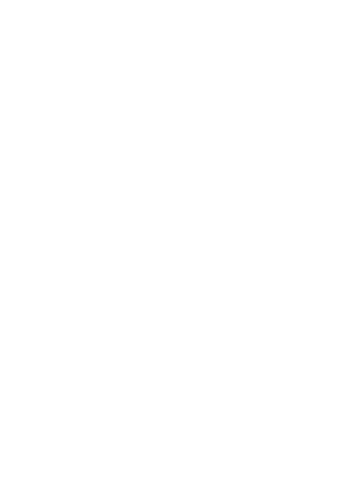 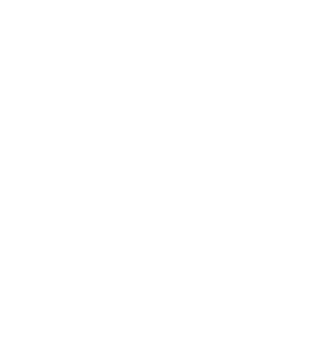 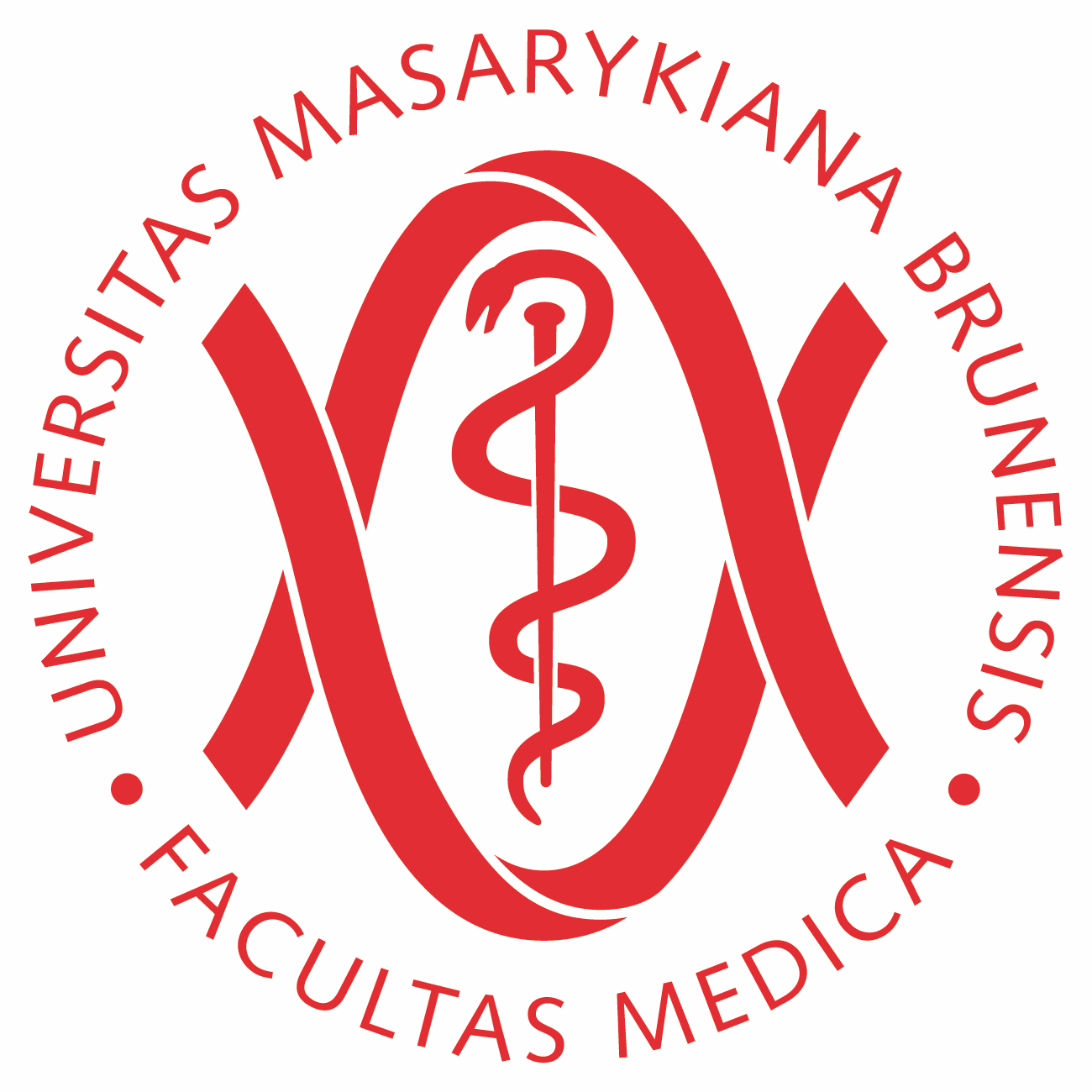 Imperativ
ZLCJ0585 Čeština pro cizince V
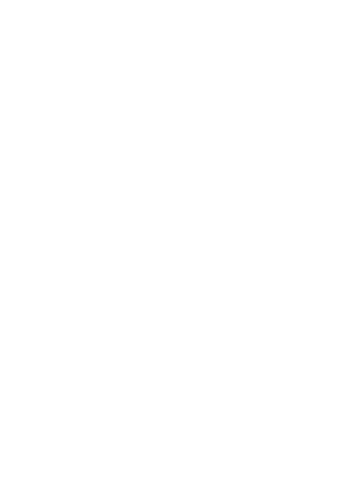 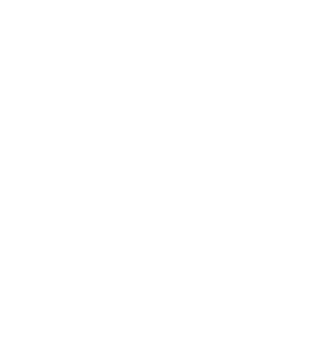 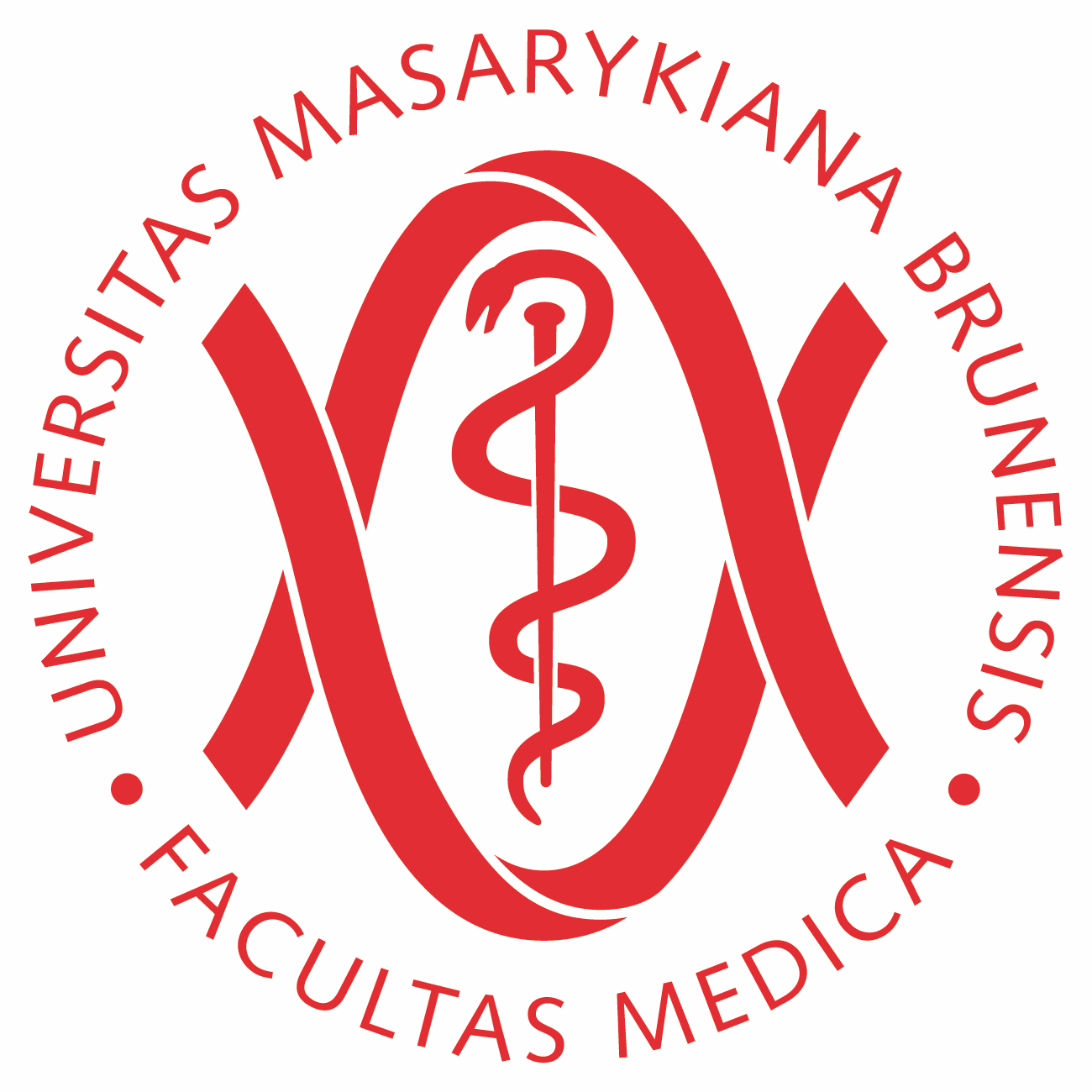 Imperativ – nepravidelné formy
být 
jíst
jít
koupit
mít
přijít
sníst
vrátit se
buď
jez
jdi/běž
kup
měj
přijď
sněz
vrať se
ZLCJ0585 Čeština pro cizince V
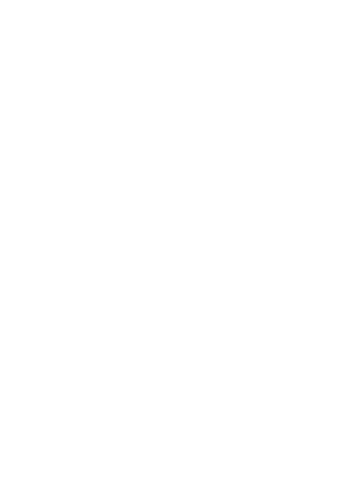 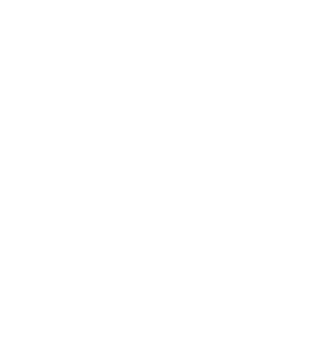 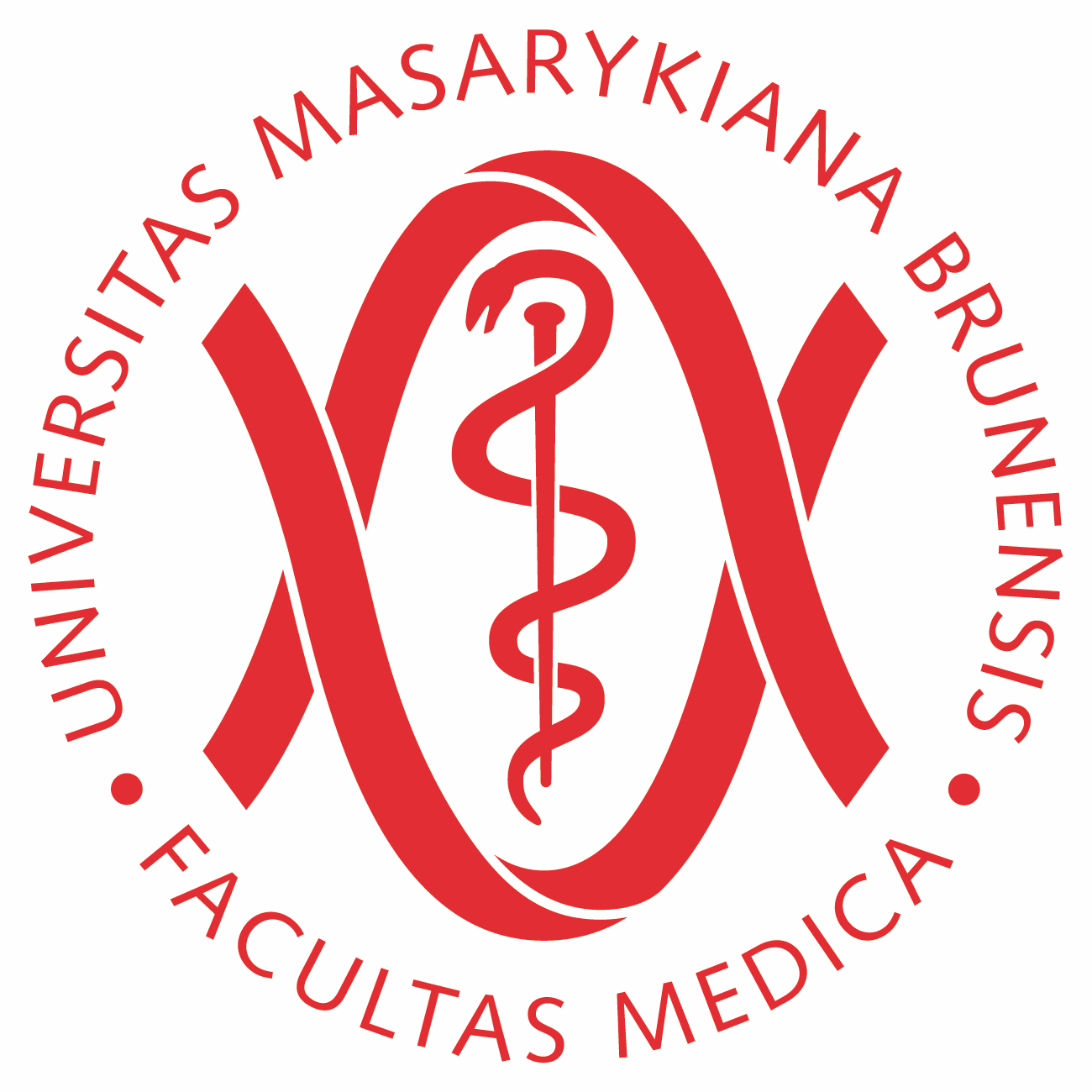 Imperativ – negativní formy
dát
dávat

Dej mi to!
Nedávej mi to!
imperfektivní
perfektivní
 dát
 dávat
Negativní formy imperativu jsou často imperfektivní.
ZLCJ0585 Čeština pro cizince V